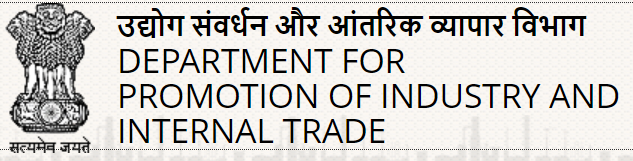 Business Ready (B-Ready)
By The World Bank Group (WBG)
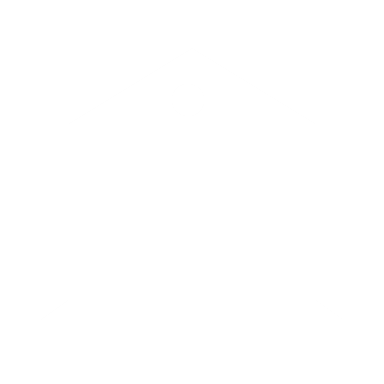 Topic – Taxation
12th July 2025
World Bank Group’s Doing Business Report
India’s WBG Doing Business ranking improved from 142 to 63 in 5 years
DBR launched in 2002
Measures business regulation aspects affecting small domestic firms
Assessed- largest business city of 190 economies, Second city for 11 economies
Assessment areas- Starting a business, Dealing with construction permits, Getting electricity, Registering property, Getting credit, Protecting minority investors, Paying taxes, Trading across borders, Enforcing contracts, and Resolving insolvency
Rank
Focused on Delhi and Mumbai
Emphasis on process improvements and increasing digital communication with Government
Discontinuation of Doing Business Report (DBR) in 2020
B-Ready Background
Business Ready (B-Ready) project developed by World Bank Group for international benchmarking
Objective: To provide quantitative assessment of business environment for private sector development. 
Emphasis on “quality of regulation” and its implementation through public services and their efficiency
Data sources: WB Enterprise Survey (ES) and Expert Consultations
Firm survey has already been started
Expert Consultations begins in September 2025
India’s B-Ready Report is expected to be published in October 2026
B-Ready Scope
Components
Not scored Questions
c. 350
Sub-Categories
Categories
Indicators
800+
Topics
10
Pillars
3
Scored Questions
1100+
Opening a business
Operating a business
Closing a business
1. Business Entry
10. 
Business insolvency
2. Business Location
3. 
Utility Services
4. 
Labor
6. International Trade
7. Taxation
8. Dispute Resolution
9. Market Competition
5. Financial Services
Adoption of digital technologies
Environmental sustainability
Gender Participation
3 Assessment Pillars across 10 Topics
Pillar-II
Public Services
Pillar-III
Efficiency
Pillar-I
Regulatory Framework
Rules and regulations that firms must follow as they open, operate and close a business
Government-provided facilities for compliance with regulations + business-enabling public institutions and infrastructure
Efficiency with which regulatory framework and public services are combined in Practice
Major Assessment Themes
Clarity of Regulation
Restriction in regulations 
Risk-based approvals
Digitalization and Interoperability
Institutional Frameworks / Infrastructure / Efficiency
Transparency in processes for domestic and foreign stakeholders 
Publishing of data
KPI Monitoring, e.g.
Various aspects under all Topics
Time and cost for compliance and approvals
Economic data collection in surveys
Government Schemes/Incentives
Other
Cutting across 
in each topic:
Digital Adoption
Environment
Gender
Topic-Taxation
Taxation assessment areas
Type of Taxes: Corporate income-based taxes, Consumption taxes, Environment Tax and Social taxes and contributions
Taxes administered at multiple levels/local level- Tax in Largest city (Delhi) for data collection through expert consultation
Tax resident of economy
Regulatory Framework:
Quality of Regulations on Taxation
1. Clarity and Transparency
2. Administrative Procedures
3. Environmental Taxes



Data Collection: Pvt. Sector Experts
Efficiency:
Operational Efficiency of Tax System in Practice
1. Time to Comply with Tax Regulations 
2. Financial Burden of Firms
  

Data Collection: Enterprise Survey and Pvt. Sector Experts*
Public services:
Public Services Provided by Tax Administration
1. Digital Services for Taxpayers 
2. Data Management and System Integration in Tax Administration
3. Transparency
4. Tax Audits and Related disputes

Data Collection: Pvt. Sector Experts
Pillar-I
Pillar-II
Pillar-III
*Time to review tax dispute collected through consultation with experts because of limited experience with firms
Types of Experts Consulted
Types of firms to be surveyed by WBG
Thank You
Emails:
	 dortpru@gmail.com,
 	nimit.dhalia2057@gov.in